AGENCY HOSTS
UP SYSTEMUP Diliman
UP Open University
UP Manila
UP PGH
UP Los Banos
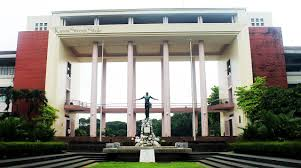 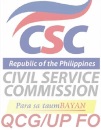 Q2 Special Sub-cluster meetingJune 30, 2015UP-ISSI Diliman, QC
AGENDA
PRELIMINARIES 
Prayer
National Anthem
Welcome

Agenda
Part I. New MC’s

Part II. Elements of SPMS
OPCR
Performance Standards
IPCR
Coaching Module
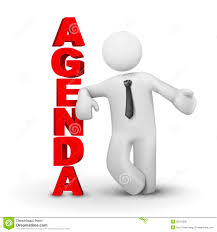 2015 Memorandum Circulars
MC No. 01. s.2015 - Display of the 2015 Search for Outstanding Public Officials and Employees Banners
 
MC No. 02, s.2015 - PRAISE Winners as Nominees to the 2015 Search for Outstanding Public Officials
 
MC No. 03, s. 2015 - Amendment to CSC MC No. 2, s. 2013 (Revised SALN Form)
 
MC No. 04, s. 2015 - 2015 National Women's Month Celebration
 
MC No. 05, s. 2015 - Dissemination and Adoption of the "10 KUMAINMENTS"
 
MC No. 06, s. 2015 - Public Sector HR Symposium and PSTD National Convention
 
MC No. 07, s. 2015 - Policy Governing the Filing and Taking of Civil Service Examinations of Those Holding Dual Citizenship
 
MC No. 08, s. 2015 - Grant of Foreign School Honor Graduate Eligibility to Filipino Honor Graduates of Bachelor's Degree in Foreign Schools
 
MC No. 09, s. 2015 - 115th Anniversary of the Philippine Civil Service
MC 3, 2015-  Amendment to CSC MC No. 2, s. 2013 (Revised SALN Form)
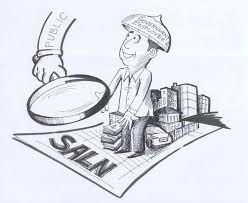 MC 3, 2015
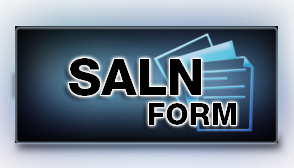 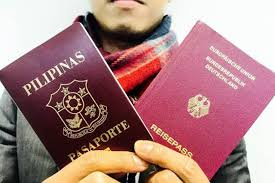 Mc 7, 2015
MC 9, 2015
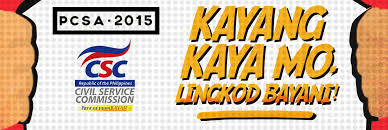 MC 9, 2015
Office Performance & Commitment Review (OPCR) Form
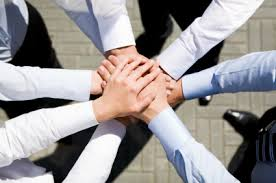 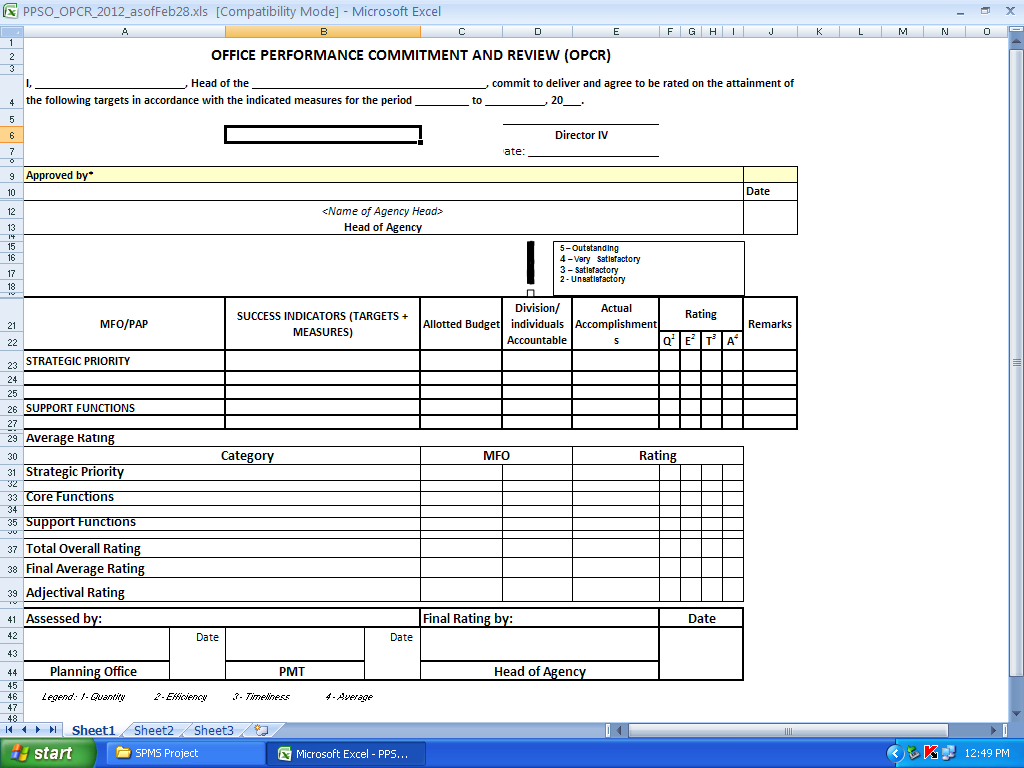 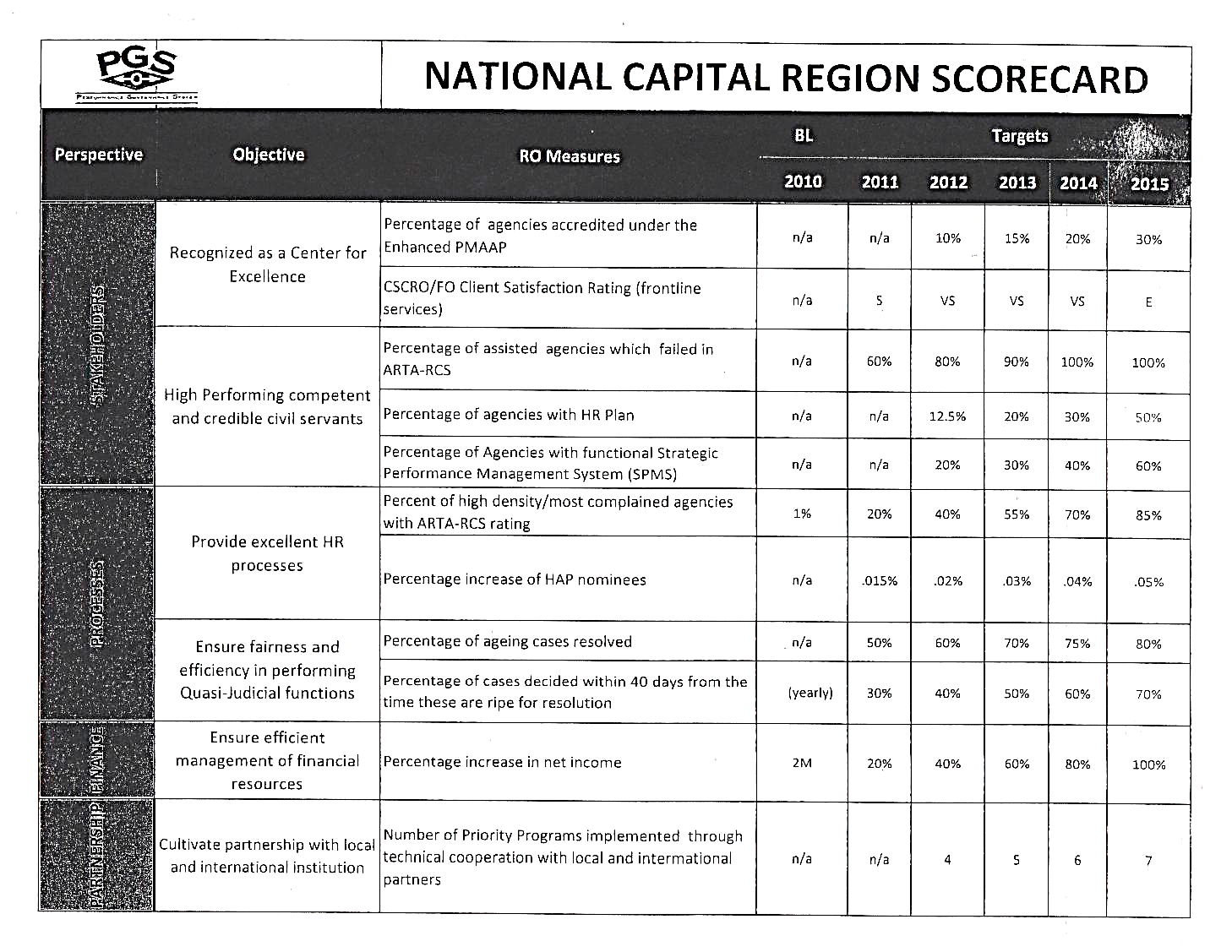 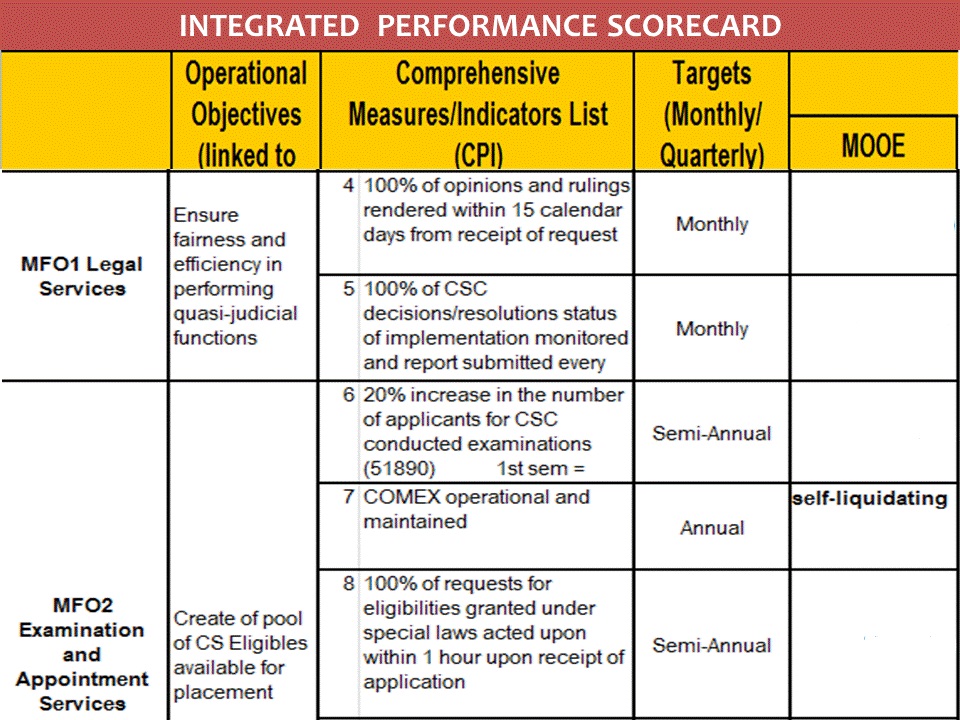 (430,332.32)
chargeable against trust fund
26,341.00
(170,253.89)
chargeable against trust fund
(112, 797.18)
chargeable against trust fund
All heads of offices shall accomplish their respective OPCRs
OPCRs must officially identify and declare the targets for the rating period
OPCRs must be in accordance with the over-all strategy map and commitments of the agency 
Once these are reviewed and finalized by the PMT, all OPCRs must be signed and approved by the contracting parties
Upon approval of the OPCRs, these shall be cascaded to all employees for their reference in the preparation of the Individual Performance Commitment Review (IPCR) forms
All OPCRs must also detail the Success Indicators (SI) for all strategic/core/support objectives targeted for specific rating period
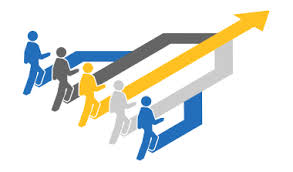 SIs are pre-set standards of work outputs or accomplishments consisting of:
(1) performance measures (key performance indicators, key performance measures)
(2) performance targets for each performance measure
(3) possible scenarios of outputs/accomplishments pertinent to tasks, initiatives, projects and programs to be undertaken
(4) corresponding scores/marks for these predicted scenarios

As much as possible, all possible scenarios must be considered and given equivalent score/mark in the determination of the SIs.
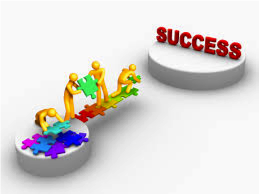 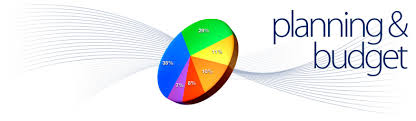 General Rules
In OPCR, the office shall compute the budget per program/project by expense account to ensure that budget allocation is strategy driven

The Office shall also identify specific division/unit/group and individual as primarily accountable for producing a particular target output per program/project/activity

Amendments to the OPCR may be allowed during the rating period to accommodate legitimate intervening tasks/ad hoc tasks and other superseding tasks subject to review of the concerned PMT and approval of top management
Individual Performance & Commitment Review (IPCR) Form
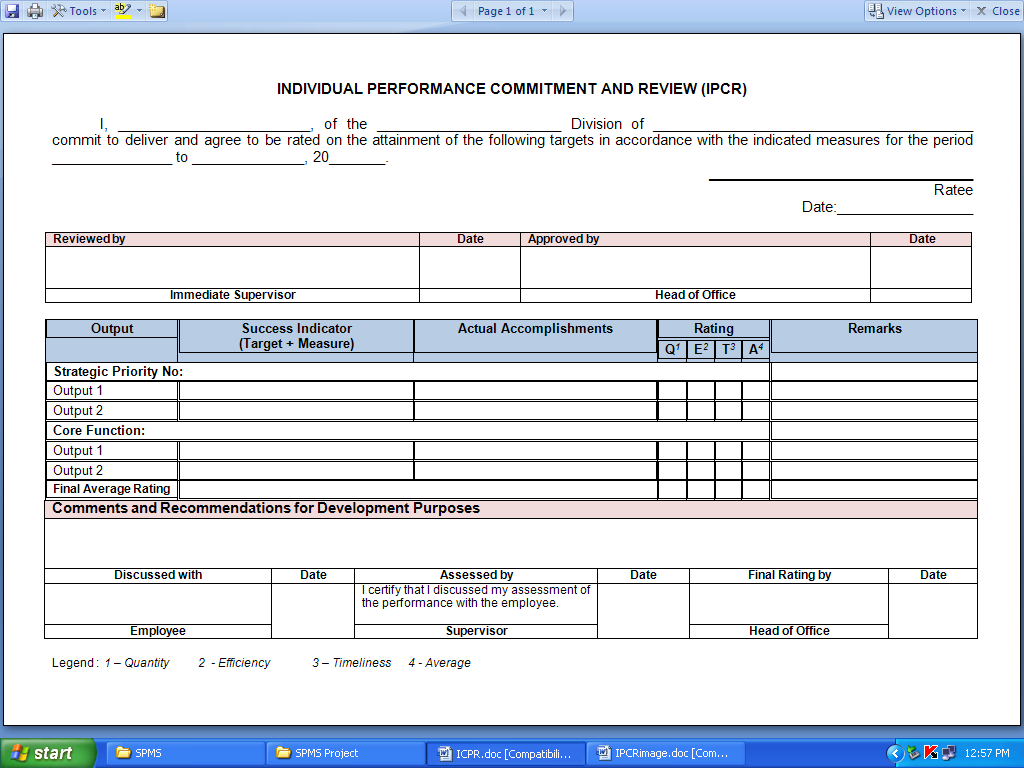 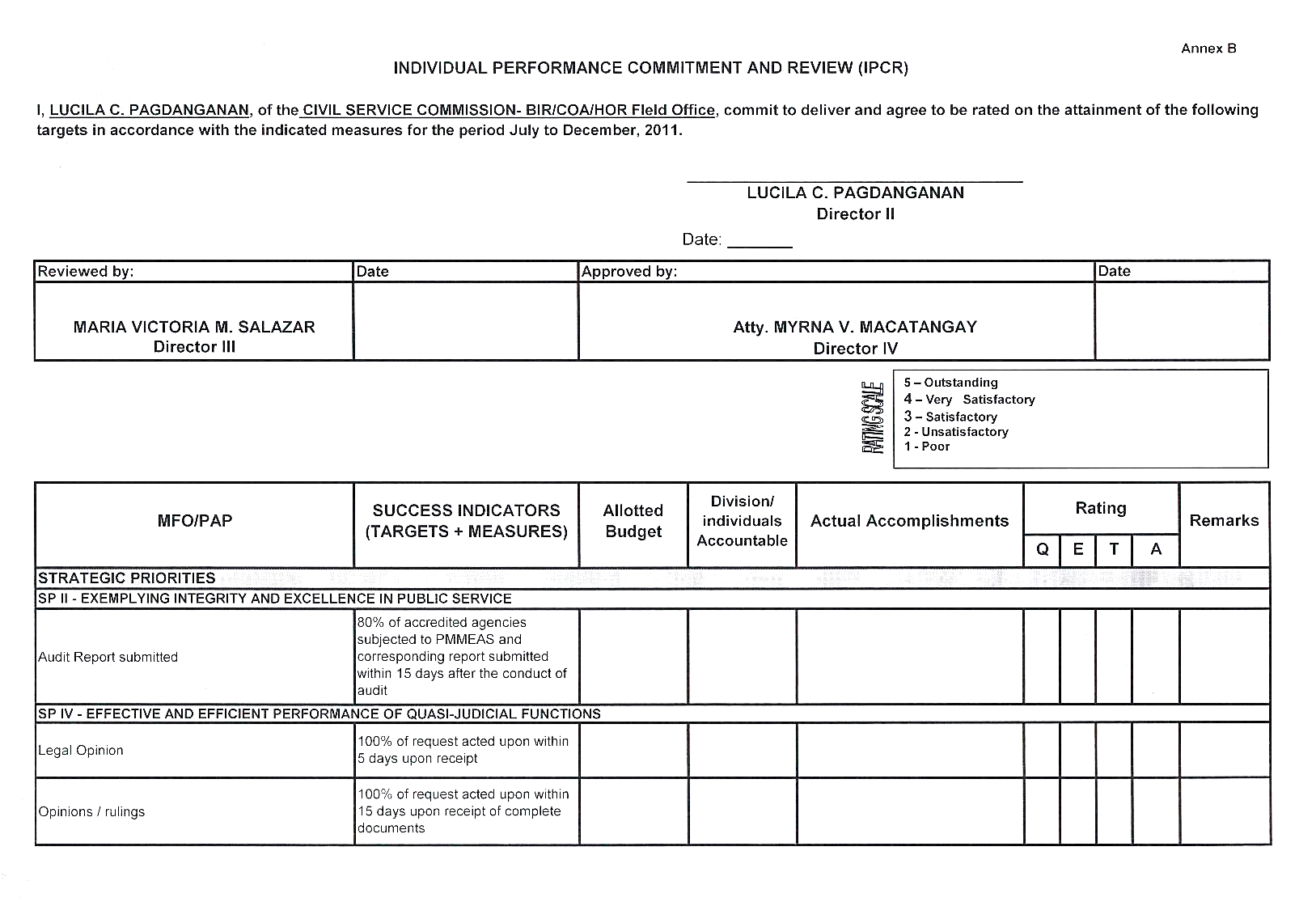 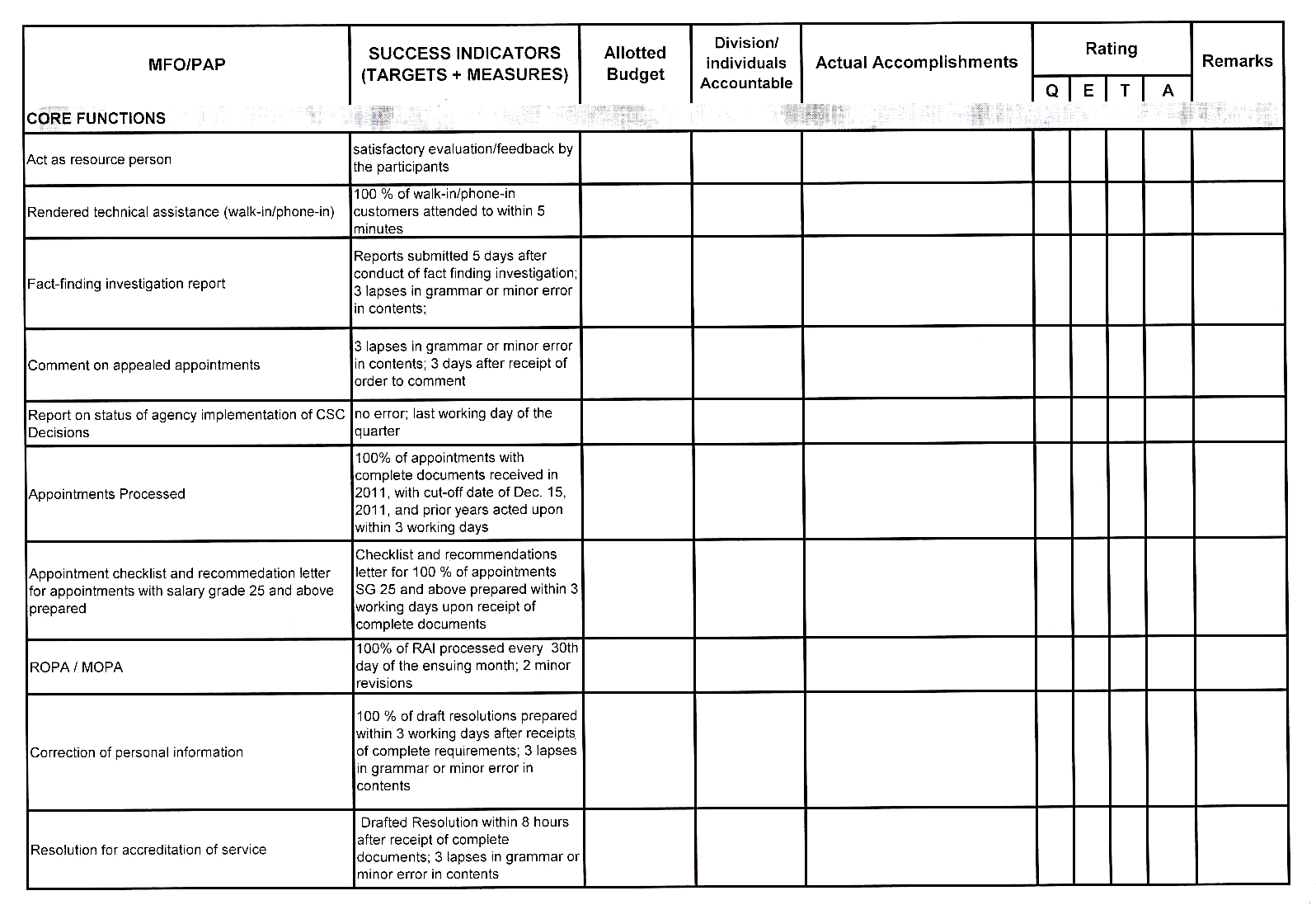 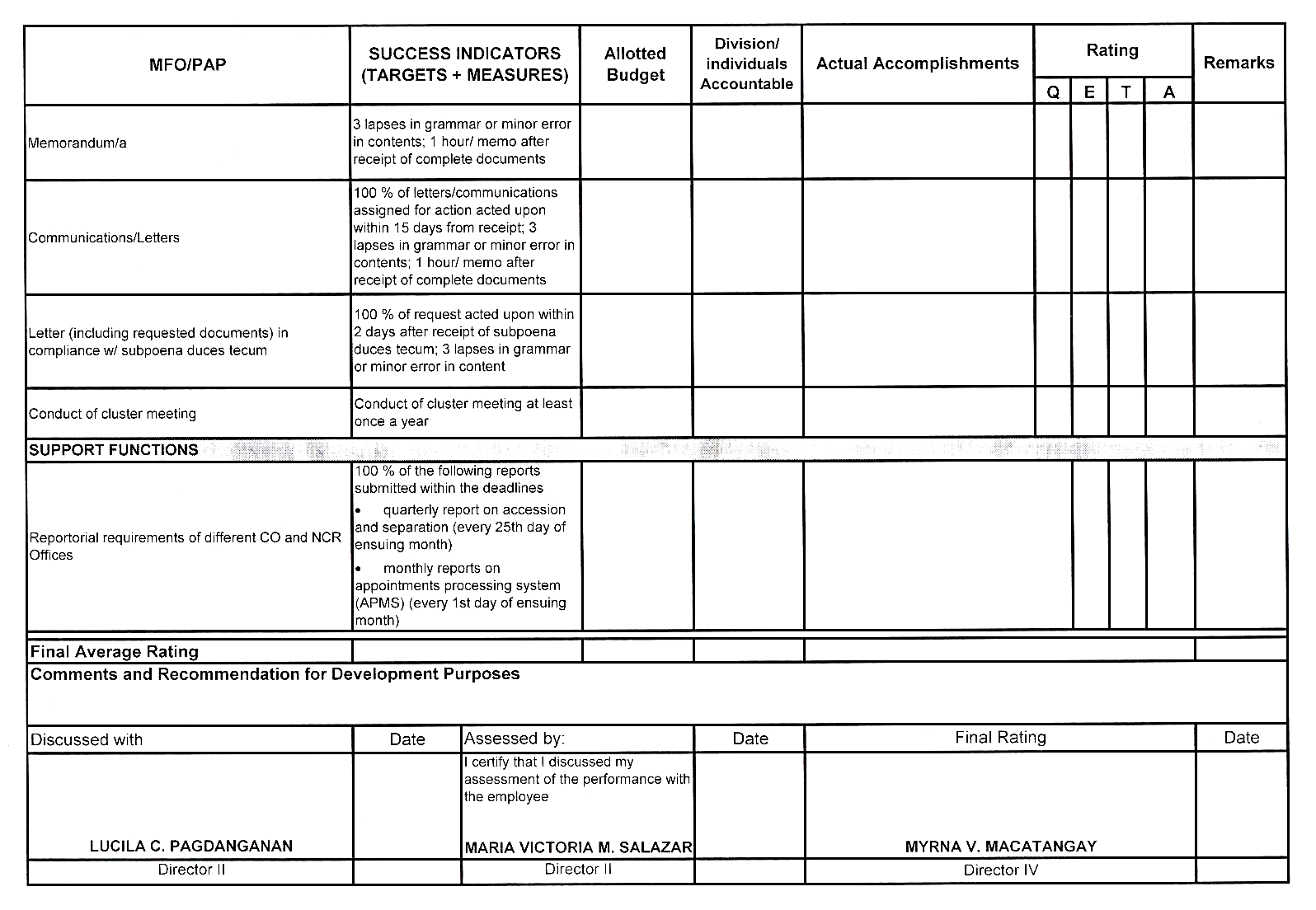 All employees shall accomplish their respective IPCR to establish the individual performance commitments for the rating period in accordance with the targets contained in their respective OPCRs

The IPCRs must contain the SIs for all strategic/core/support targeted for the rating period by the employee corresponding to the parameters of his/her respective supervisor’s OPCR
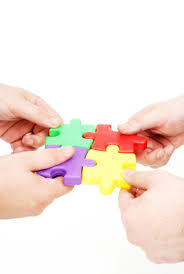 These SIs shall serve as basis for the individual employee’s scoring of performance outputs and accomplishments

Upon finalization of the IPCR, the employee and the supervisor shall sign the document to establish that the performance targets indicated therein were discussed and mutually agreed upon
 
The employee shall only sign the IPCR when prior discussions and agreements with his/her supervisor have been made
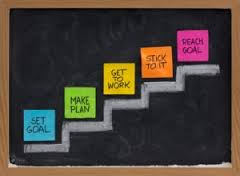 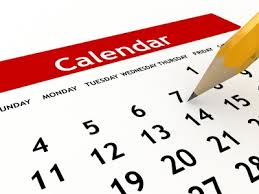 General Rules
All employees must submit their respective IPCRs within the timeline set by PMT, specifically before the start of a particular rating period

Non-submission of IPCR carries administrative sanctions pursuant to provisions of CSC-MC 6, 2012
Ratings Dimensions & Ratings Matrix
”What gets measured 
gets done”
							
										- Peter Drucker
What is Rating Dimension?
Under SPMS, there are 3 dimensions that must be used to measure each and every Success Indicator.

These 3 dimensions are Efficiency, Timeliness and Quality (E-T-Q)

However, some agencies also use the dimension of Quantity (Q) as accepted and independent dimension especially for some targets
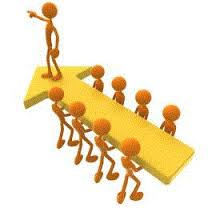 Roles & Responsibilities
PMT 	
Sets consultation meetings with all Heads of Offices to discuss the office performance commitment and rating system and tools. 	
Ensures that office performance management targets, measures, and budget are aligned with those of goals of the agency. 	
Recommends approval of the office performance and rating system and tools. 	
Acts as appeals body and final arbiter. 	
Identifies potential top performers for awards. 	
Adopts its own internal rules, procedures, and strategies to carry out its responsibilities
Determining Performance Measures
Quantity/Efficiency – percentage, quota, number of reports, number of MOAs signed, amount of collections, number of employees oriented
Timeliness – turnaround time (in minutes, hours, days, months, etc.), cycle time, claim processing time, response time, target date or deadline, product development rate, delivery time, etc.
Quality/Effectiveness – customer satisfaction rate, employee satisfaction rate, employee engagement index, capability index, customer positive feedback, quality hire, ARTA compliance

Performance Measures need not be many. Only those that contribute to or support the outcomes that the organization aims to achieve shall be included in the OPCR
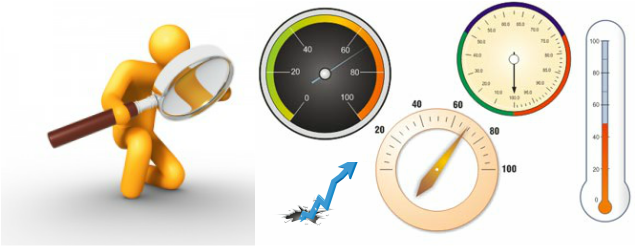 General Rules
Under SPMS, not all SIs have to be measured using all the available dimensions

The use and appropriate application of rating dimension for each SI depends on the nature of the targets, to be reviewed and approved by the Head of Office and concurred by the PMT

Thus, there are SIs that carry only 1 dimension or 2 dimensions or all dimensions depending on the final discussions and agreements of concerned parties, including PMT
Determining Targets
Address the need of the identified customer/s (internal or external) of the office and/or equivalent to (if not exceeding) the customer’s expectations
Be aligned and synchronized with the strategic goals and objectives of the agency
Be higher than what was achieved during the previous appraisal period (for previous achievements which were not yet the highest targets to be possibly achieved
Be challenging enough to raise the bar of agency’s performance excellence
Consider the resources available and the geographical, environmental and cultural/societal limitations of the office
Reinforce and foster the culture of teamwork among individuals and work units
Sources of Targeting
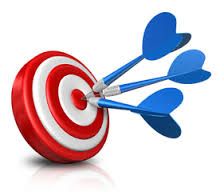 Historical data
Benchmarking
Client Demand
Targets from past PMS (OPES, PES, etc)
Management Instructions
Future Trend
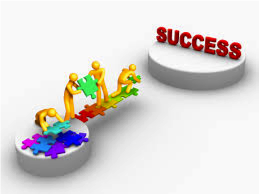 Sample performance standards
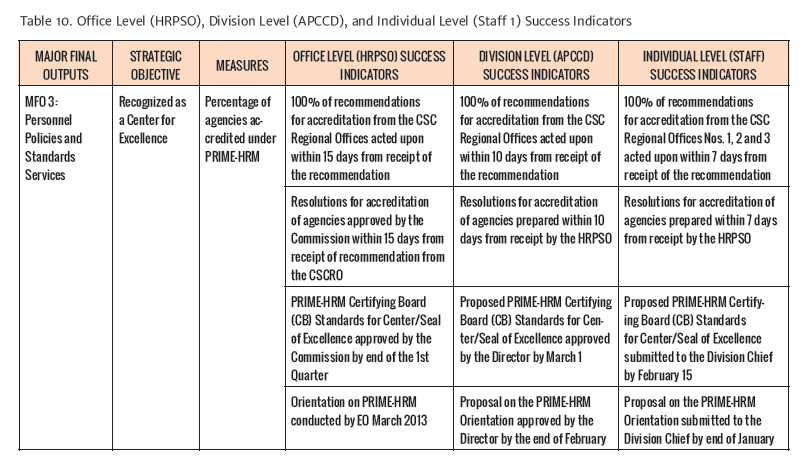 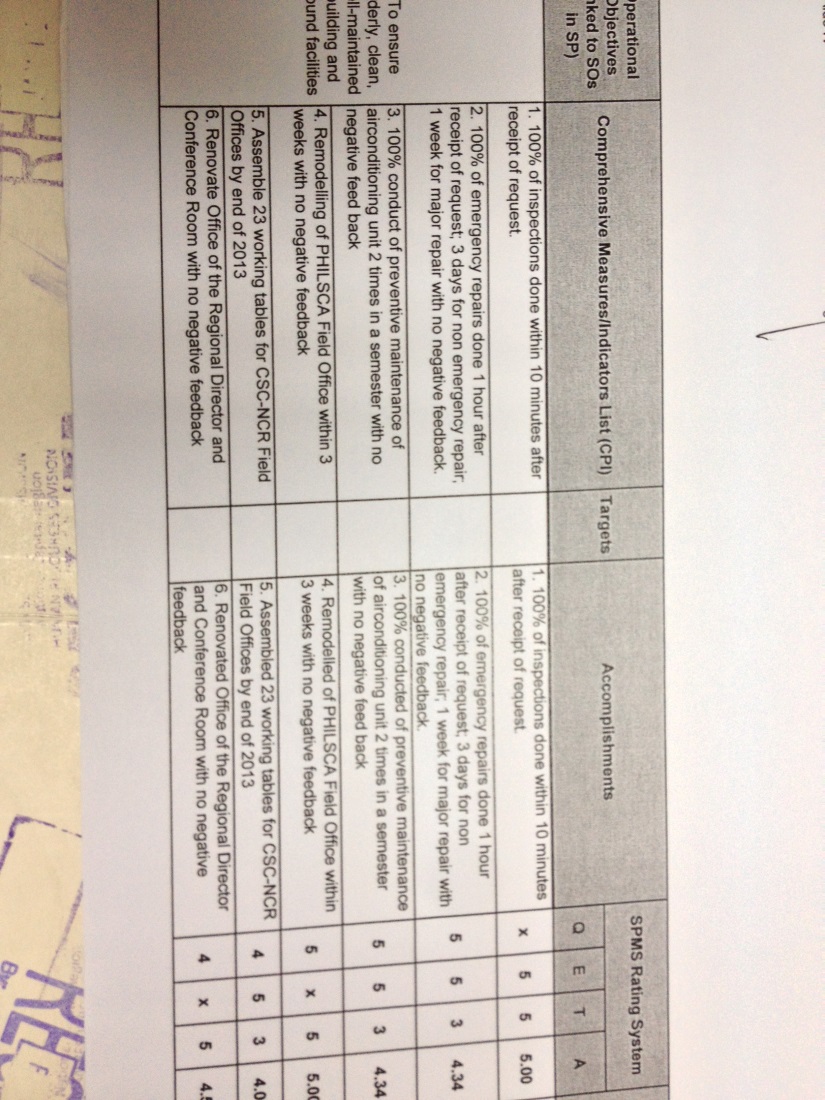 Civil Service Commission – Strategic Performance Management System
Civil Service Commission – Strategic Performance Management System
Civil Service Commission – Strategic Performance Management System
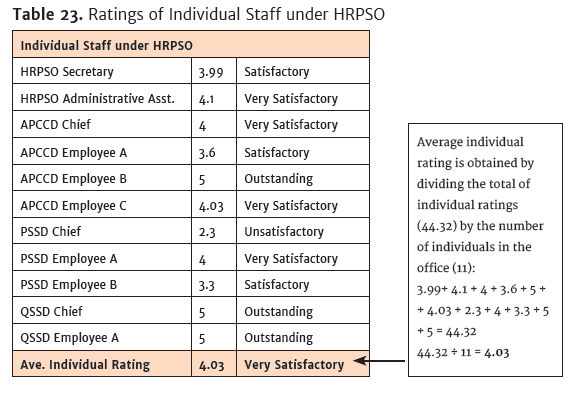 Rating Scale
Rating Ranges (CSC-MC No. 13, series of 1999)
Outstanding           (5) 	=  	130 % and UP
Very Satisfactory  (4) 	=  	115 % to 129 %
Satisfactory             (3) 	=  	100 % - 114 %
Unsatisfactory       (2) 	=   	99 % - 51 %
Poor                            (1) 	=	 50 %  and BELOW
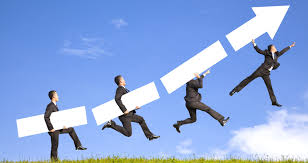 General Rules
Historically used and validated in past CSC performance management systems 
Harmonized with the rating ranges of the Results-Based Performance Management System (RBPMS) as adopted by the Inter-Agency Task Force on RBPMS
This may not be applied as “absolute” rule (hard and fast rule) for all SIs especially for targets adhering to existing laws, rules, regulations and guidelines
At the end of the day, the determination of rating ranges per SI depends on the appreciation and decisions by PMT to protect the integrity, validity and sanctity of each performance target
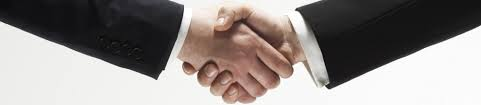 Monitoring & Coaching Journal (MCJ)
Regular monitoring of employee’s performance is mandatory under SPMS
It is the responsibility of every Head of Office, the Planning Office, the Human Resource Department as well as the whole PMT to ensure that a sustainable monitoring mechanism is in place and functional during the SPMS implementation
This could be done on a weekly, monthly or quarterly prior to the 3rd cycle of the SPMS to protect the integrity and sanctity of the accomplishments
This facilitates easy tracking of progress on all identified targets vis-à-vis the performance of individual employee
Role of the Manager/Leader
Monitors the work activities or accomplishments of employees on regular basis (monthly, quarterly, semi-annually, etc)
Addresses the factors that either help or hinder effective work performance
Designs tracking tools or monitoring strategies
Acts as enabler/coach/mentor rather than a mere evaluator

video
Purpose
Timely steps are taken to keep targets on track
Office goals are met in the most effective manner
Necessary support systems and resources are provided
Enabling environment is fostered to improve team performance
Employees’ potentials are managed, developed and maximized
Monitoring/Coaching Journal
All supervisors must maintain a journal using the MCJ Form to record the conduct of monitoring and coaching which shall contain the following:
	Date of the monitoring/coaching moment
Brief Statement or Purpose of the monitoring/coaching
Name of person/coachee
Critical incidents discussed
Agreements/actions taken/next steps
Both the coach and the coachee shall affix their signatures in the space provided by the form
COACHING IS...
COACHING  OBJECTIVES
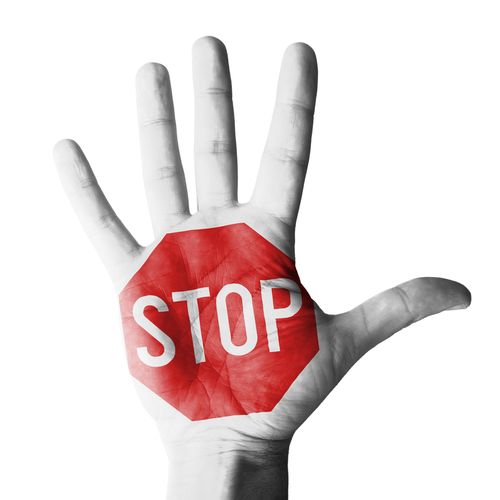 To STOP doing what   
       one should not be  
       doing!
COACHING  OBJECTIVES
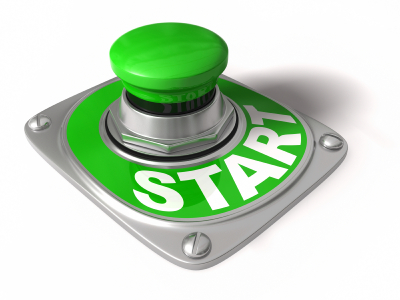 To START doing what one should 		be doing!
REASONS WHY MANAGERS AVOID COACHING
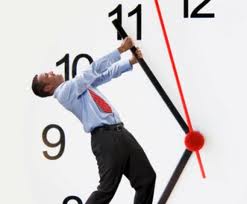 1. Lack of Time
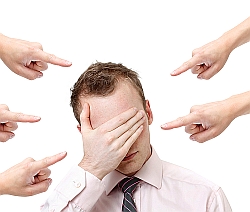 2. Fear of Failure
3. Desire not to scare or overwhelm a new 
    employee
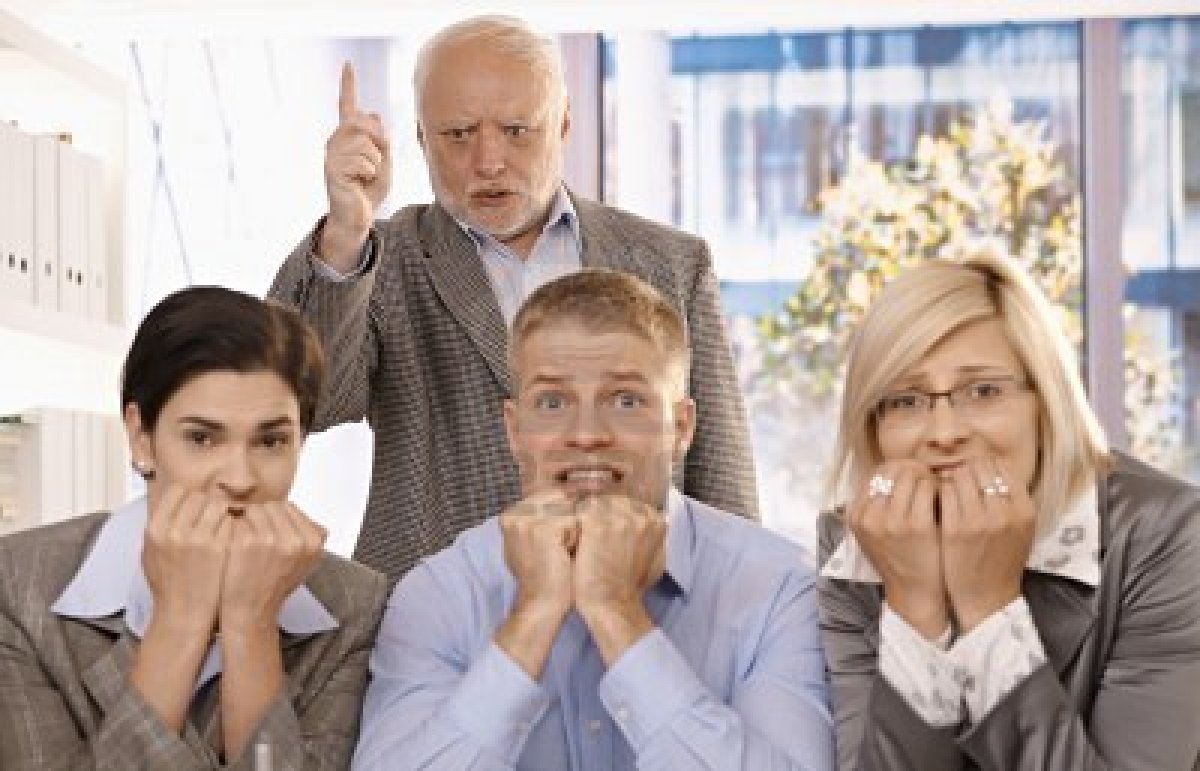 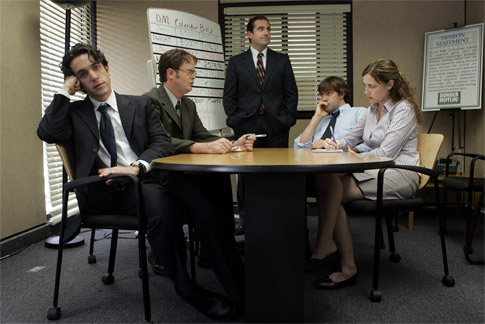 4. Awkward  feelings during a coaching 
    session
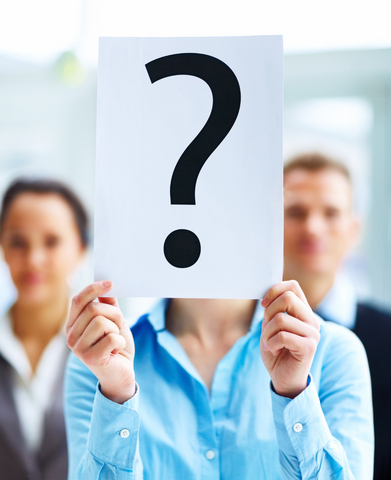 5. Absence of  Role Model for Coaching
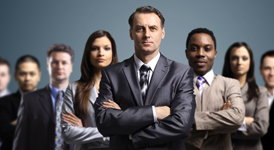 6. Number of employees
     to contend with
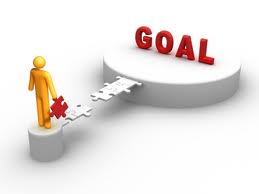 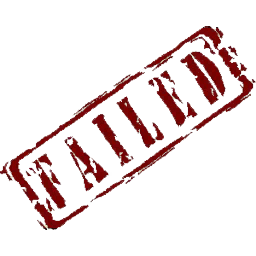 7. Failure to set initial goals with employee
In COACHING........
 	Coaches do a lot of listening and asking Powerful Questions
 	Powerful Questions –
	those that move the Coachee into finding for and by himself the solution to his own concerns, or answer to his/her own quests
In Coaching:
 	Coaches know that the coachee’s own solutions will always be better than their advice or suggestions
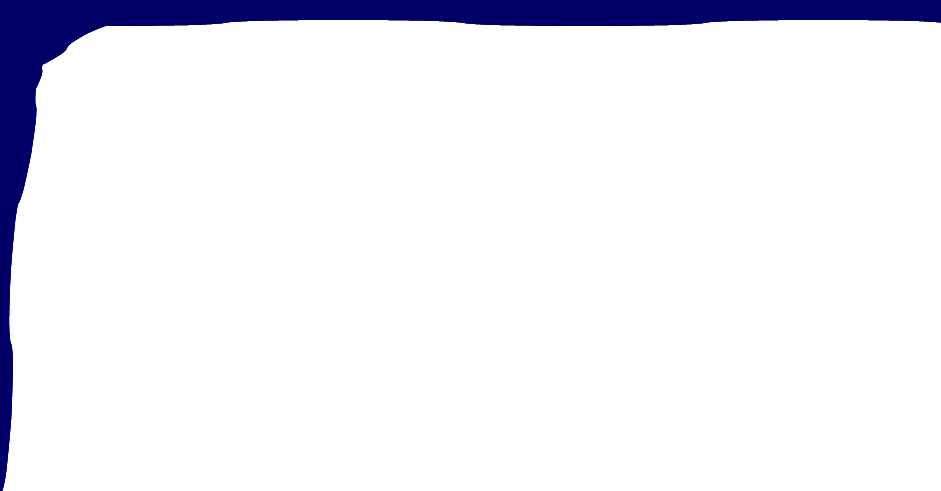 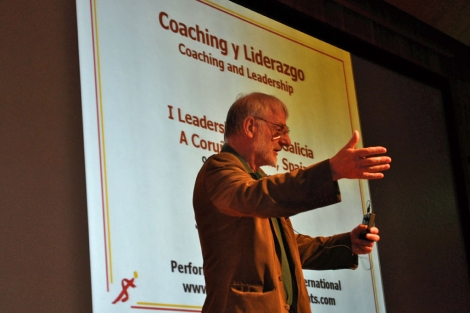 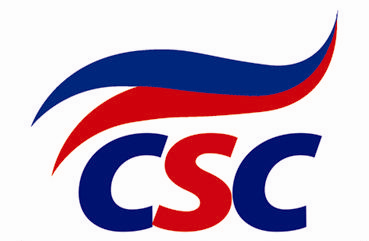 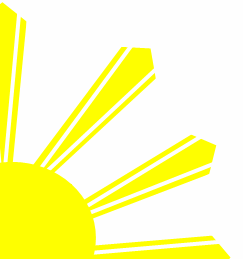 “Coaching is 
a way of managing, 
a way of treating people, a way of thinking, 
a way of being.”



John Whitmore
(Author of Coaching for Performance)
[Speaker Notes: There are three good definitions of what coaching is by John Whitmore... (read definition)]
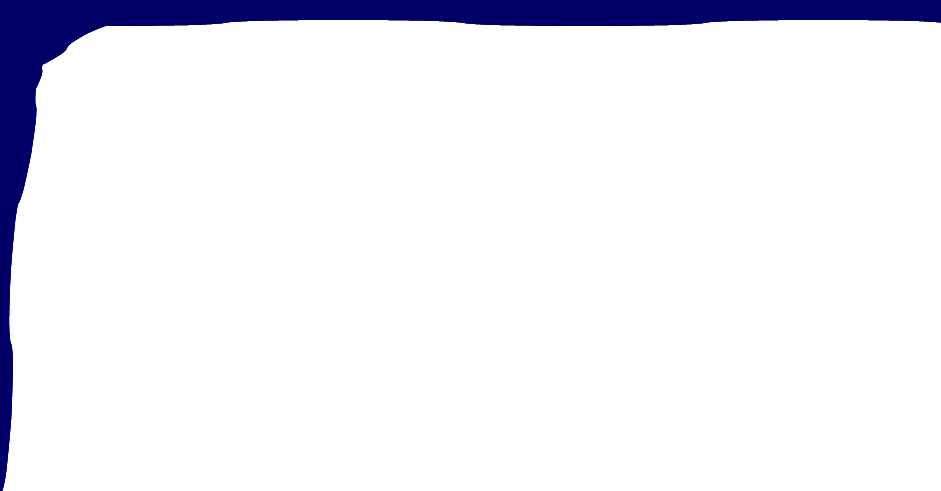 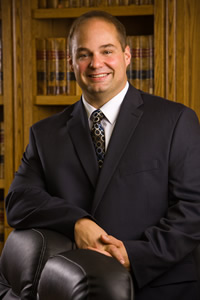 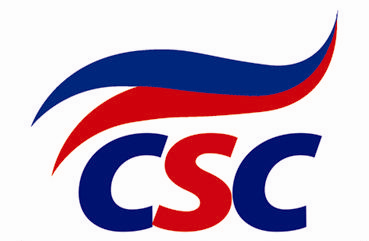 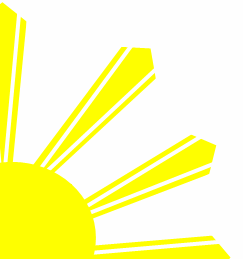 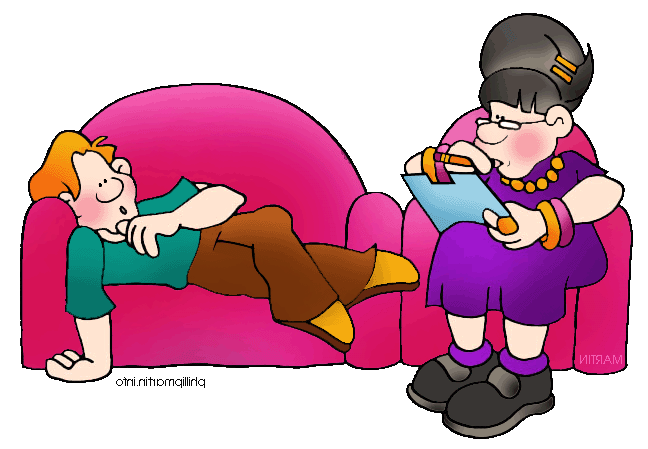 “You can use a coach to 
get your personal life together, 
to set and reach goals, stand and expand a business, 
 get ahead faster in business, 
 improve your job performance     and communicate better with everyone”..
Its uses. . .                 You can use a coach to 
                                   get your personal life together, 
                                   to set and reach goals, 
                                   start and expand a business, 
                                   get ahead faster in business, 
                          improve your job performance     and		        communicate better with everyone.
                            Thomas Leonard
                             father of modern coaching
Thomas Leonard
(Father of Modern  Coaching)
[Speaker Notes: By Thomas Leonard, Father of Modern Coaching:  (read text)]
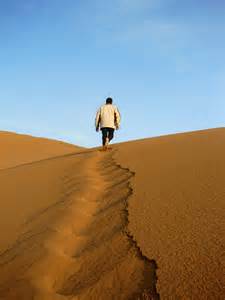 “Leading people where they want to go”

Judy Barber
[Speaker Notes: and Judy Barber,]
WHO CAN YOU COACH?
Superiors
Peers
Subordinates
External Stakeholders
Anyone can be coached provided they have asked you to be their coach
The best coaching happens when the coach truly believes that the expert is the coachee 
Anyone can be coached provided that there is a coaching contract in place
[Speaker Notes: Despite these however, there can be coaching even if the coachee is not aware of it.  What is the coaching contract mentioned here? When there is meeting of the minds, coachable moment or best when the person approaches you for coaching.  As we know, it takes a certain degree of humility for a person to submit one’s self to coaching.    The contract may be formal or informal, but is very important.]
COACHING
SUBORDINATES  AND NON-SUBORDINATES
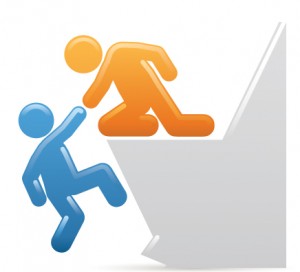 If managers manage by the principles of coaching – encouraging awareness, responsibility and 
independent thinking – 
they get the job done to a 
higher standard and develop 
their people simultaneously.”
- JOHN WHITMORE
Coachability
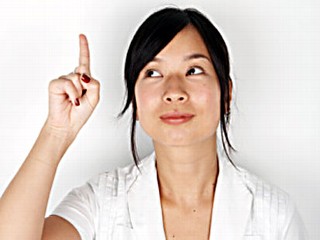 Those who are uncoachable often think they have no performance issues
Forcing someone into a coaching relationship is not the best organizational solution for certain issues and individuals
[Speaker Notes: As a coach, it is our responsibility to  create a  coachable environment, what we call coachable moment. Why?]
CHARACTERISTICS OF CLIENT’S COACHABILITY
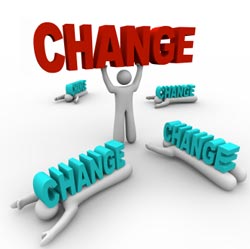 COMMITTED TO CHANGE
People-who do not think they are perfect want to improve, exhibit responsibility for their lives and are willing to step outside of their comfort zones-are good candidates
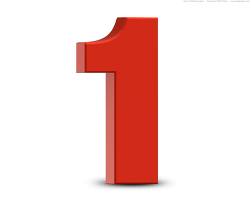 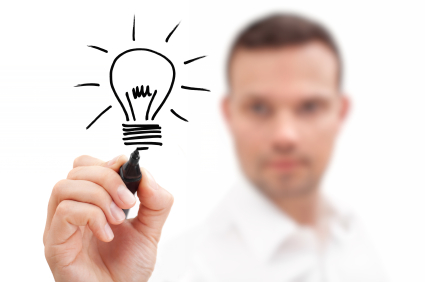 OPEN TO INFORMATION ABOUT THEMSELVES
Being willing and able to explore their own behaviors and learn more about themselves
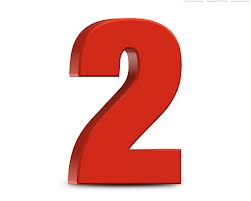 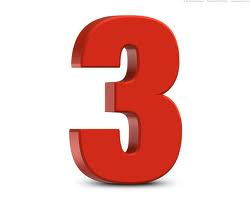 OPEN ABOUT THEMSELVES
Willing to engage in topics that may be uncomfortable but are getting in the way of their professional development
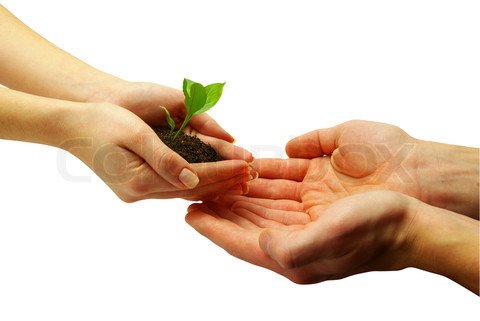 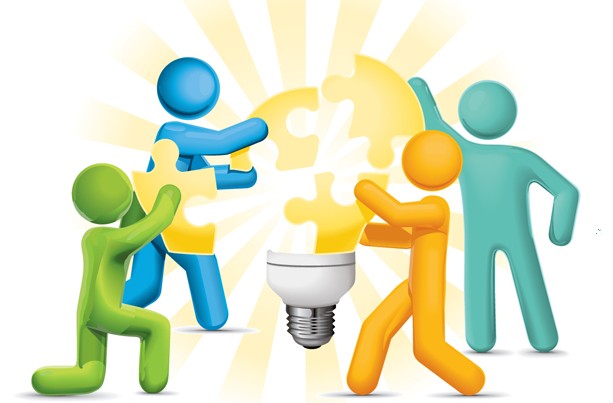 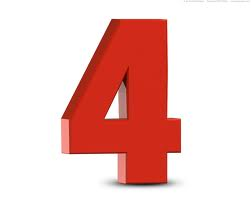 APPRECIATE NEW PERSPECTIVES
People who get excited about finding new ways of looking at a situation and figuring out how to learn from it can really benefit from coaching
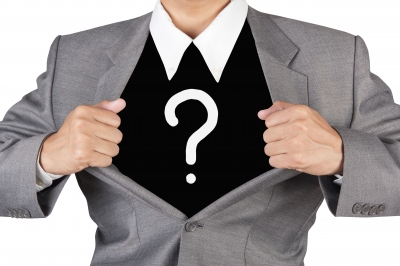 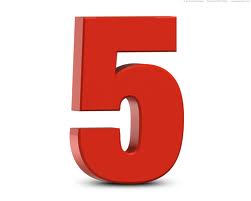 Coachable people already have at least a fair amount of awareness about themselves

They use this awareness to reflect on their behavior and how it impacts other people in the range of situations that come their way
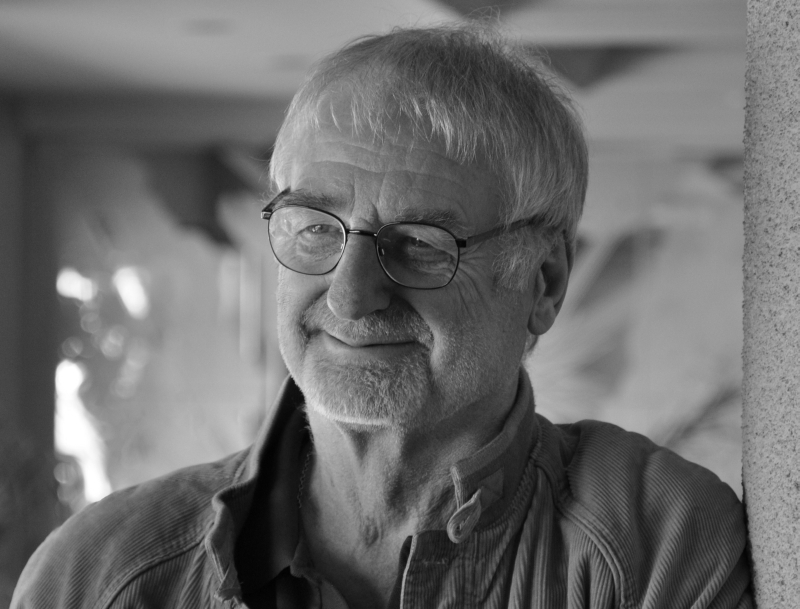 COACHING STRUCTURE 
BY JOHN WHITMORE
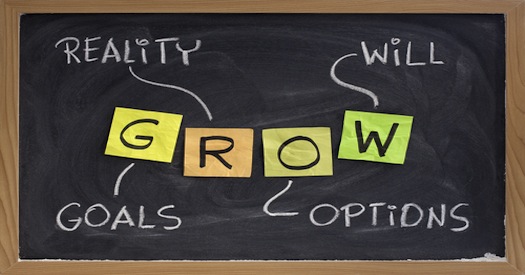 GROW Model- video
The GROW Process of Coaching
G
GOAL
Based around the theory  that using questions rather than instructions in an organization will foster change more readily
	      - John Whitmore
R
REALITY
O
OPTIONS
W
WILL
The GROW Process of Coaching
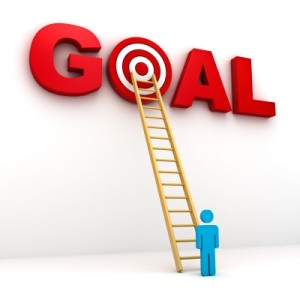 How do you want your career to progress?
What outcome do you want from this process?
How do you feel this process will help you?
Will this session be sufficient to cover the points you need to cover?
What would it take for this process to be a success?
[Speaker Notes: First of the process is establishing or identifying goal or goals.]
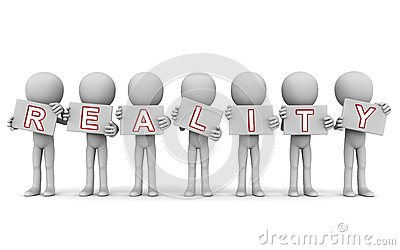 How do you see your style of management/leadership?
How do you think others view your style of management/style?
Can you provide examples of this?
[Speaker Notes: Second of the process is assessing reality.  This includes assessing the present state of the person, the strengths, the weaknesses, the problems or challenges that he or she is being confronted to.]
OPTIONS
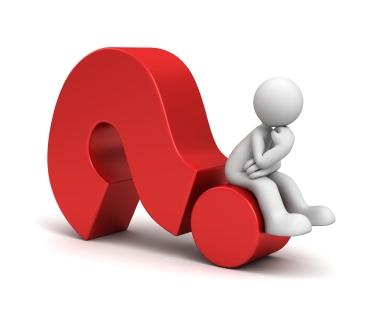 How could the situation change?
How could you improve the situation?
Can you provide some specific options for action?
Are you aware of the possible downsides to those options?
Which of these suggested options would you like to try?
[Speaker Notes: Third process is exploring or identifying options.  These refer to the opportunities, the possible courses of action that the coachee may consider or take.  The repercussions of every option shall likewise be assessed or looked into.]
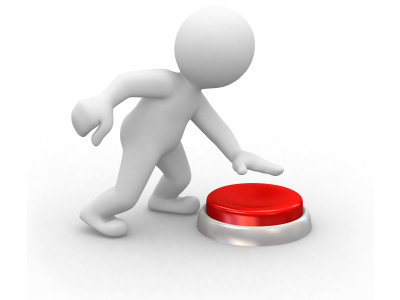 WILL
How can you put these options into action?
Are you aware of any obstacles to these actions?
What further support do you need from your coach?
Does your organization offer in-house support for change?
If not, can you push for an in-house support system?
Can you put this action plan into writing?
[Speaker Notes: Will refers to the actions and strategies to be taken or adopted by the coachee.]
QUALITIES OF A GOOD COACH
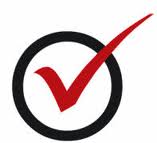 Honest, genuine and authentic
Has a positive view of human nature
Has a positive view of human nature
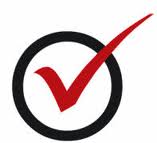 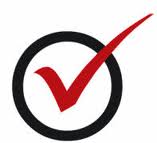 Wants others to succeed
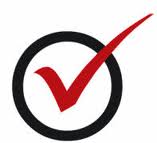 Can create a thinking environment
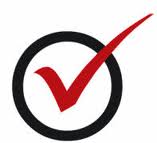 Enjoy seeing others develop
[Speaker Notes: Being a true coach needs a change of mind set and behavior.]
QUALITIES OF A GOOD COACH
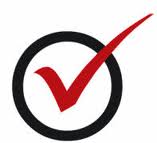 Enjoys learning
Wants others to be independent
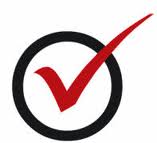 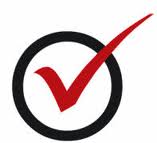 Generous with appreciation
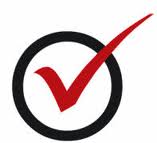 Values the opinions and initiative of others
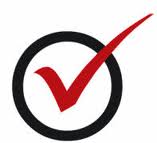 Motivates others by setting a good
example
[Speaker Notes: Supervisors have usually been expected to guide, advise, instruct and give feedback to improve performance.  We are expected to be a better problem solver than our team members.  But as a skilled coaches, we need to think and behave quite differently.]
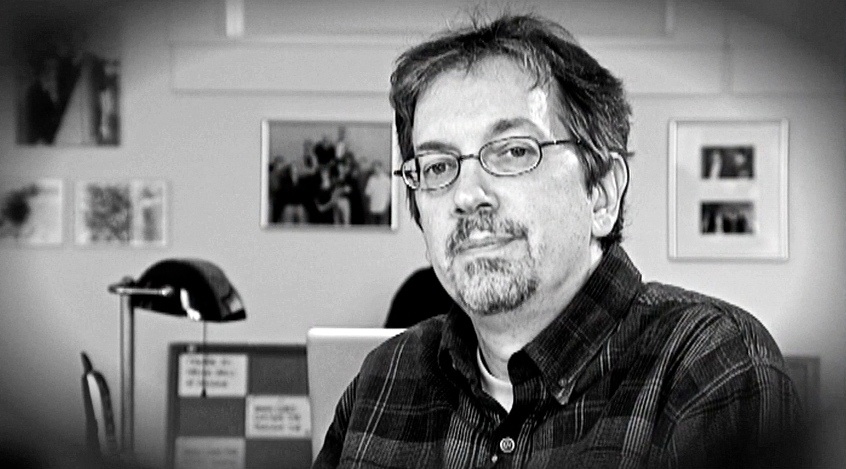 “You get the best effort from others not by lighting a fire beneath them, but by
building the fire 
Within him.”
-Bob Nelson
Comedian
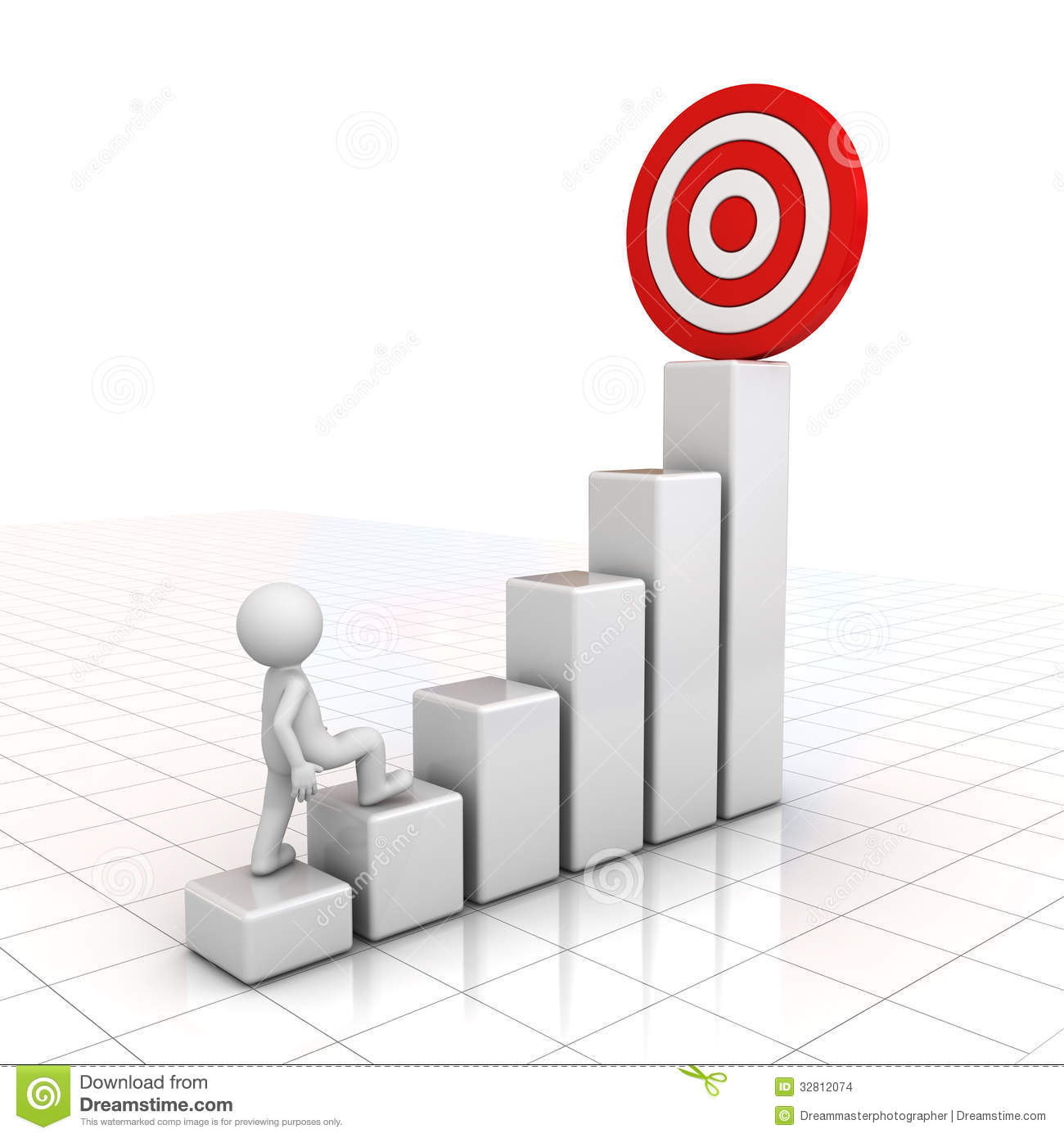 "The goal of coaching 
is the goal of good management:  
to make the most 
of an organization's valuable resources.”

-Harvard Business Review
SPMS CYCLE
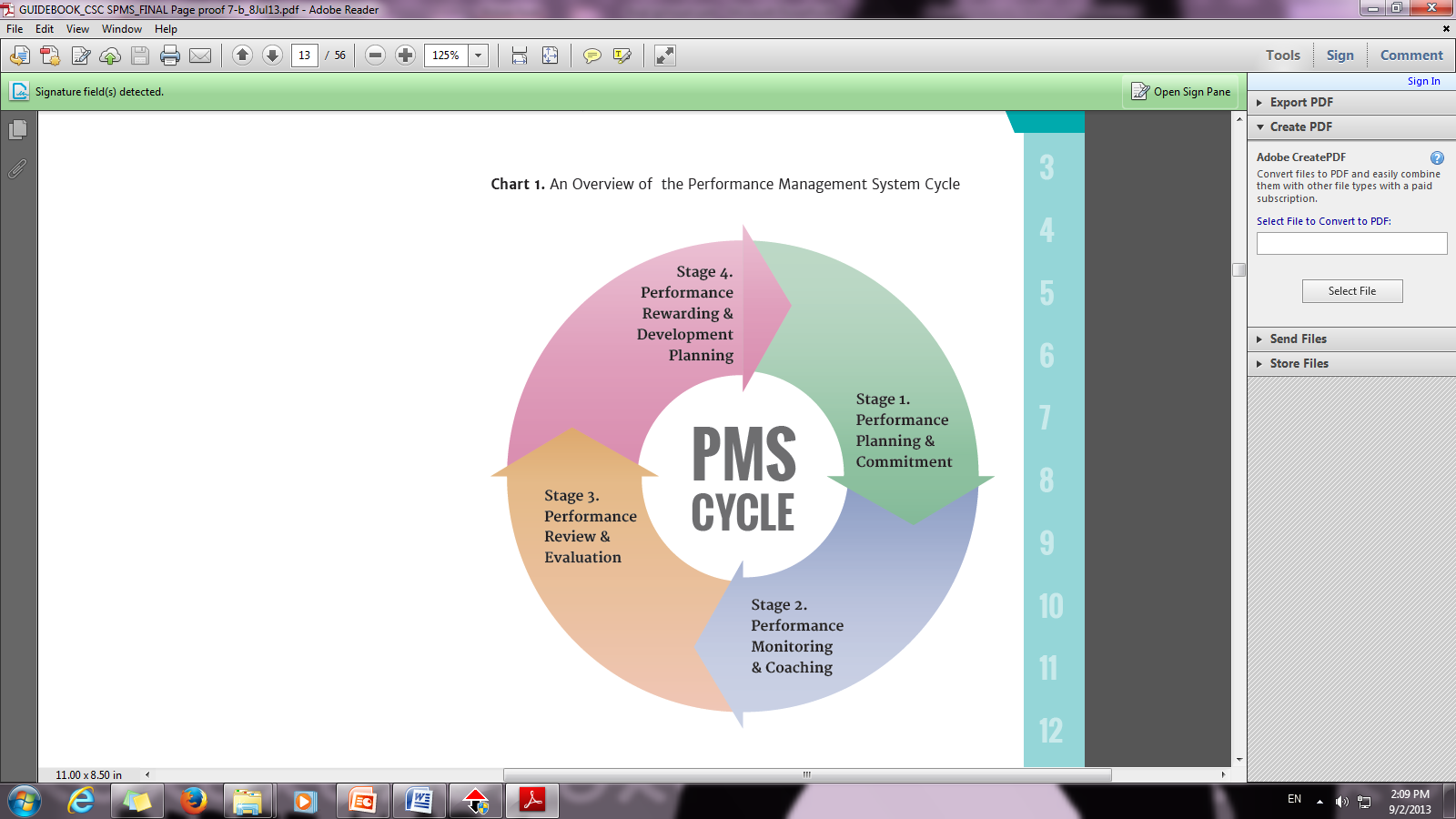 [Speaker Notes: Now it is time to relate what we have learned about coaching to the Strategic Performance Management System requirements.

We all know the PMS Cycle, right?

Stage 1- Performance Planning and Commitment=It is done prior to the start of the performance period where heads of offices meet with the supervisors and staff and agree on the output that should be accomplished based on the goals and objectives of the organization. The suggested time for Performance Planning and Commitment is the last quarter of the preceding year.
Stage 2-Performance Monitoring and Coaching=It is done regularly during the performance period by the Heads of Agency, Planning Office, Division, and Office Heads, and the individual. The focus is creating an enabling  environment to improve team performance and develop individual potentials. The suggested time periods are January to June and July to December.
Stage 3- Performance Review and Evaluation=It is done at regular intervals to assess both the performance of the individual and his/her office. The suggested time periods are the first week of July and the first week of January the following year.
Stage 4 -Performance Rewarding and Development Planning=It is based on the results of the performance  review and evaluation when appropriate developmental interventions shall be made available to specific employees. The suggested time periods are the first week of July and the first week of January the following year.]
SPMS CYCLE
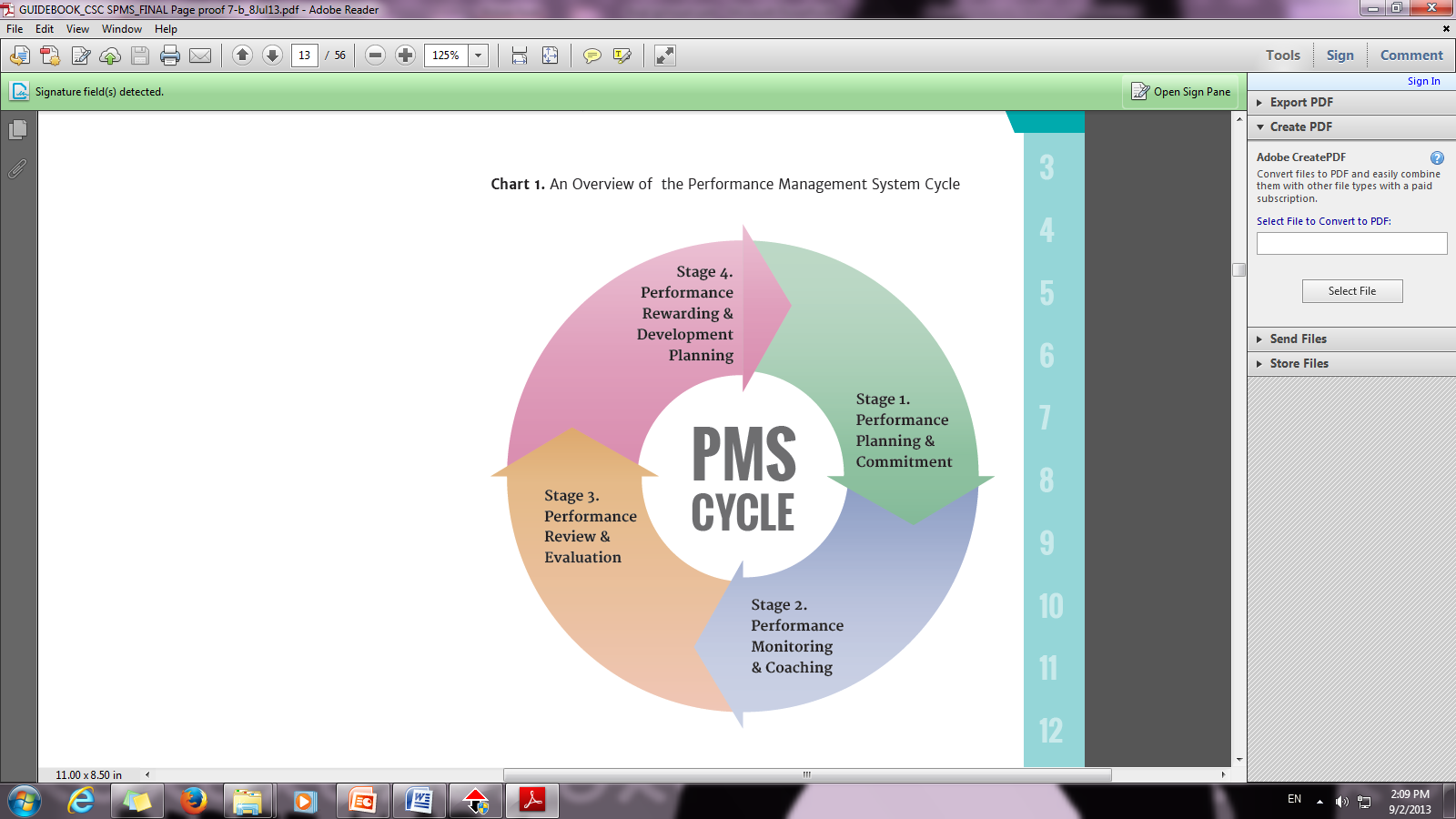 [Speaker Notes: Performance Monitoring and Coaching is Stage 2 so this is where our coaching competency should come in.]
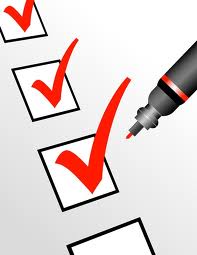 Stage 2: Performance Monitoring and Coaching

It is done regularly during the performance period 
      by the Heads of Agency, Planning 
      Office, Division, and Office Heads, 
      and the individual.

The focus is creating an enabling  environment to improve team performance and develop individual potentials.

The suggested time periods are January to June and July to December
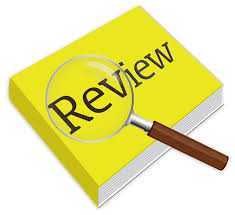 When reviewing Stage 2, ask yourself the following questions:

Are feedback sessions to discuss performance of offices, officials and employees provided in your Agency Guidelines and scheduled in your SPMS calendar?
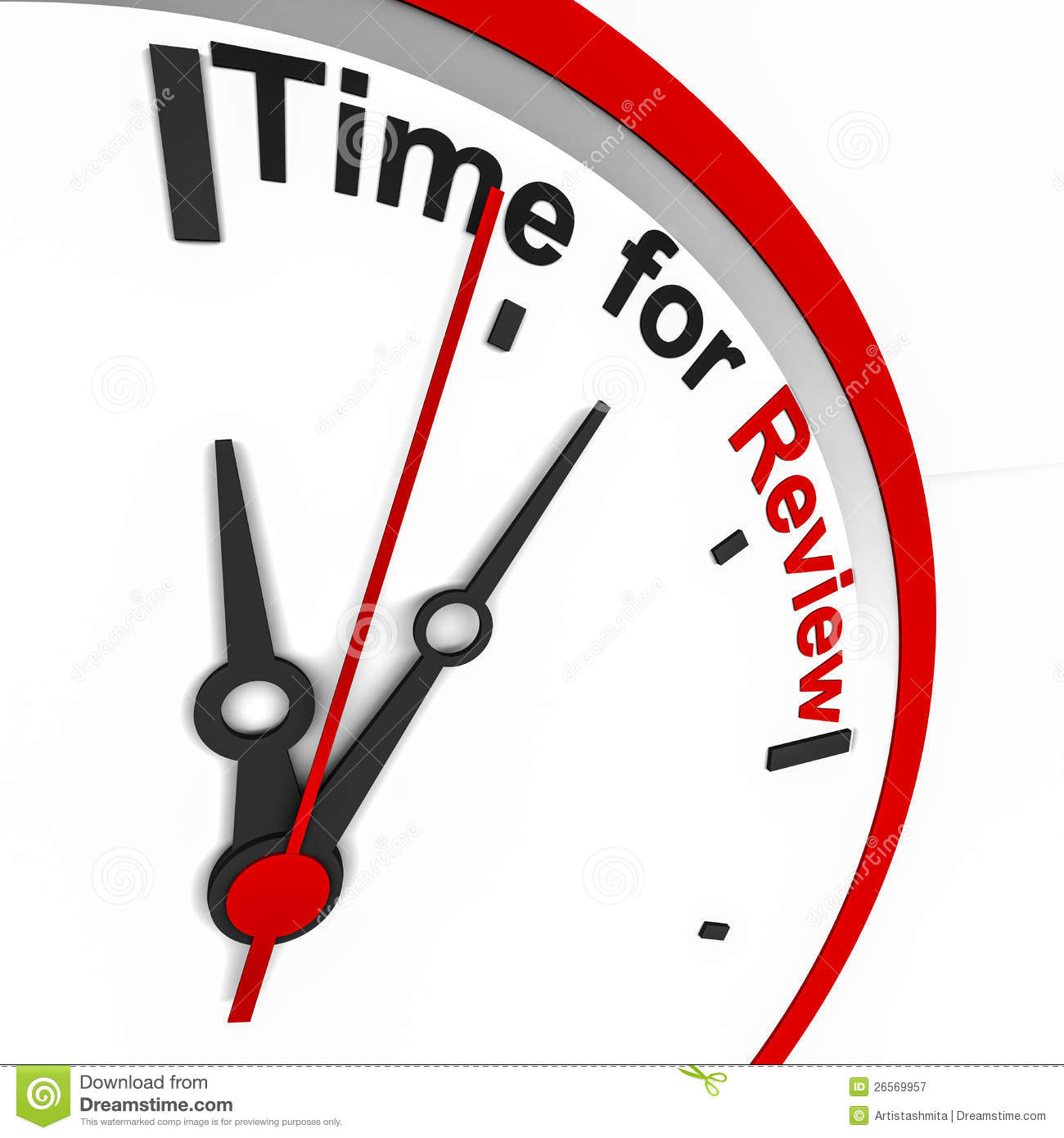 Are interventions given to those 
     who are behind work targets? Is 
     space provided in the Employee 
     Feedback Form for recommended 
     interventions?

Is there a form or logbook to record critical incidents, schedule of coaching, and the action plan?
PERFORMANCE MONITORING AND COACHING TOOLS
[Speaker Notes: During the monitoring and coaching period, it is important that you regularly monitor the performance of offices, divisions, and employees. You must put monitoring and evaluation mechanisms and tools in place so that timely and appropriate steps can be taken towards meeting performance targets and organizational goals. This requires an information system that supports monitoring and evaluation.]
PERFORMANCE MONITORING AND COACHING TOOLS
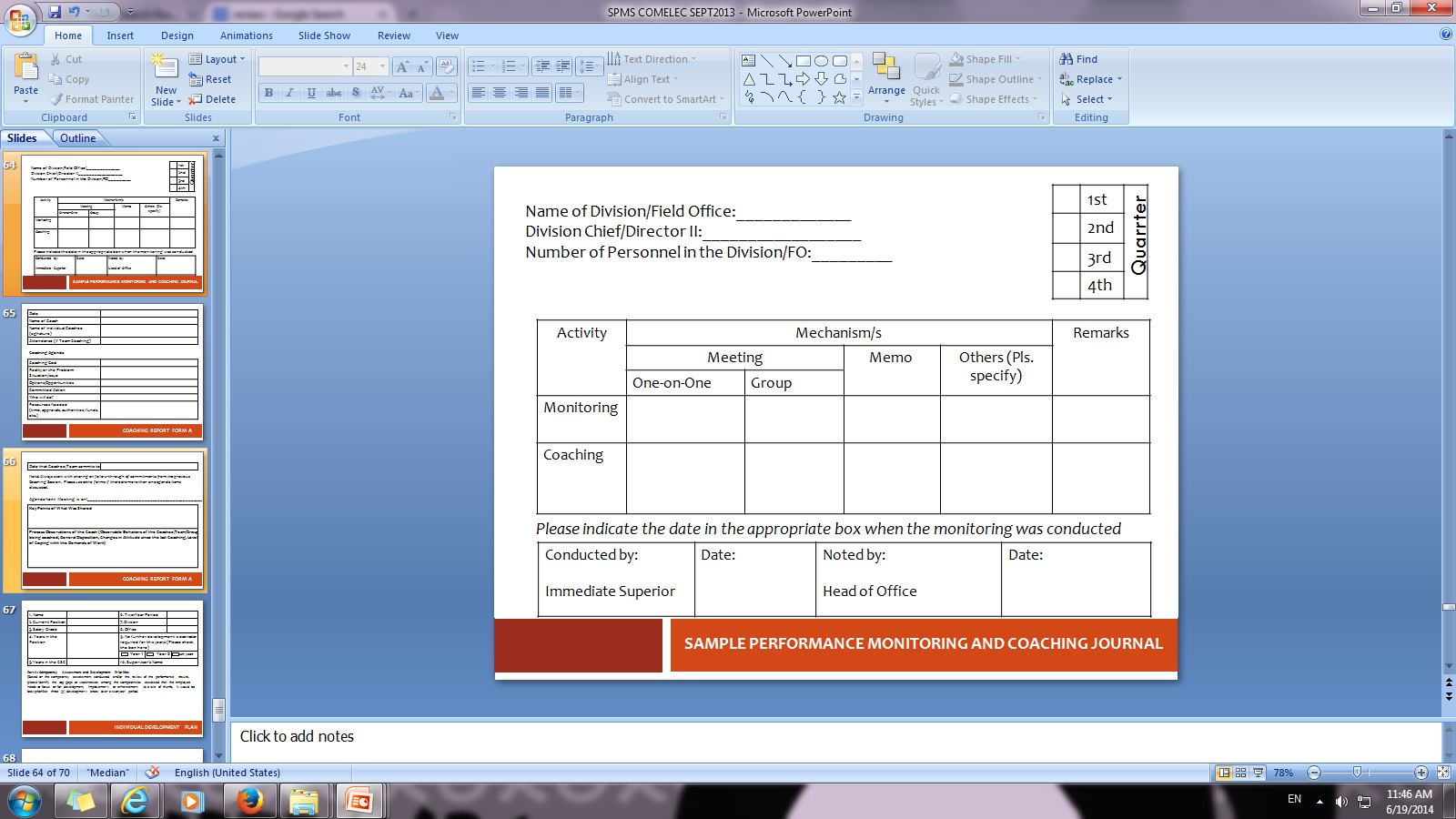 SAMPLE PERFORMANCE MONITORING AND COACHING JOURNAL
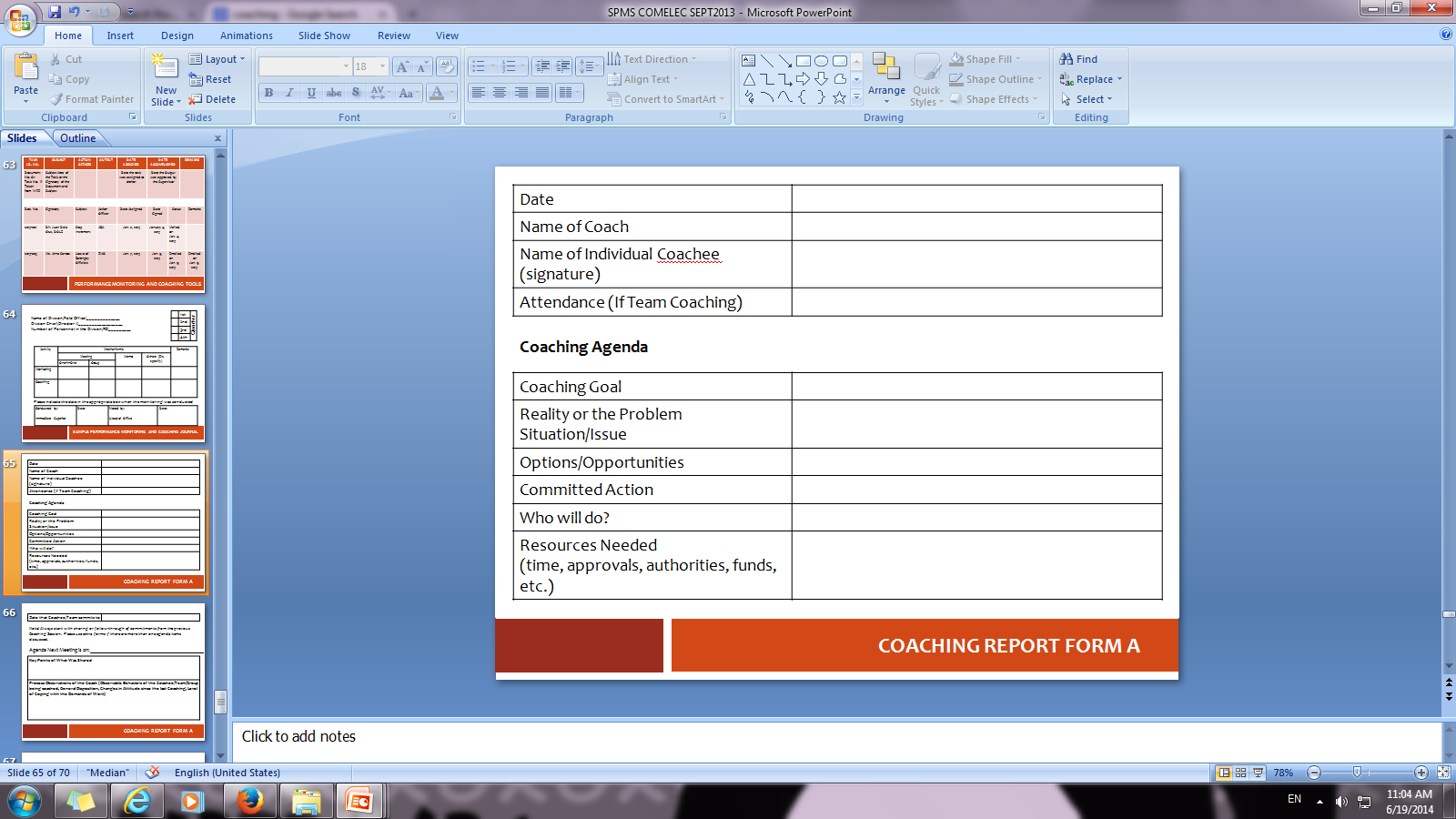 COACHING REPORT FORM A
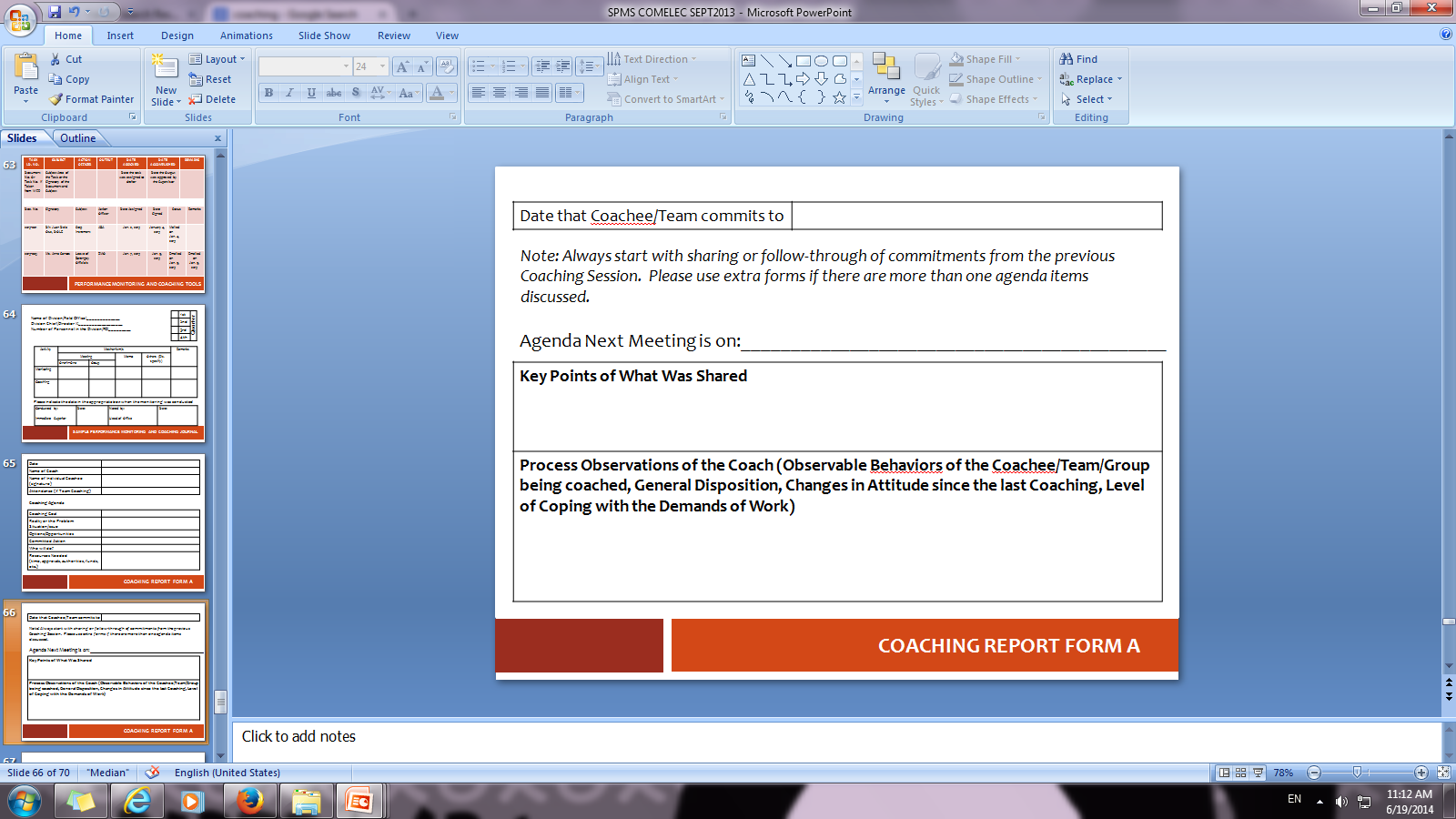 COACHING REPORT FORM A
THANK  YOU !
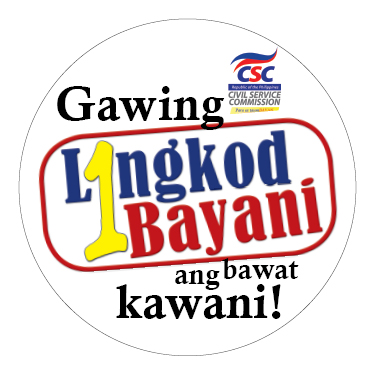 DIRECTOR JOCELYN PATRICE L. DECO
Civil Service Commission
QCGUPFO